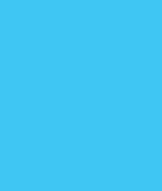 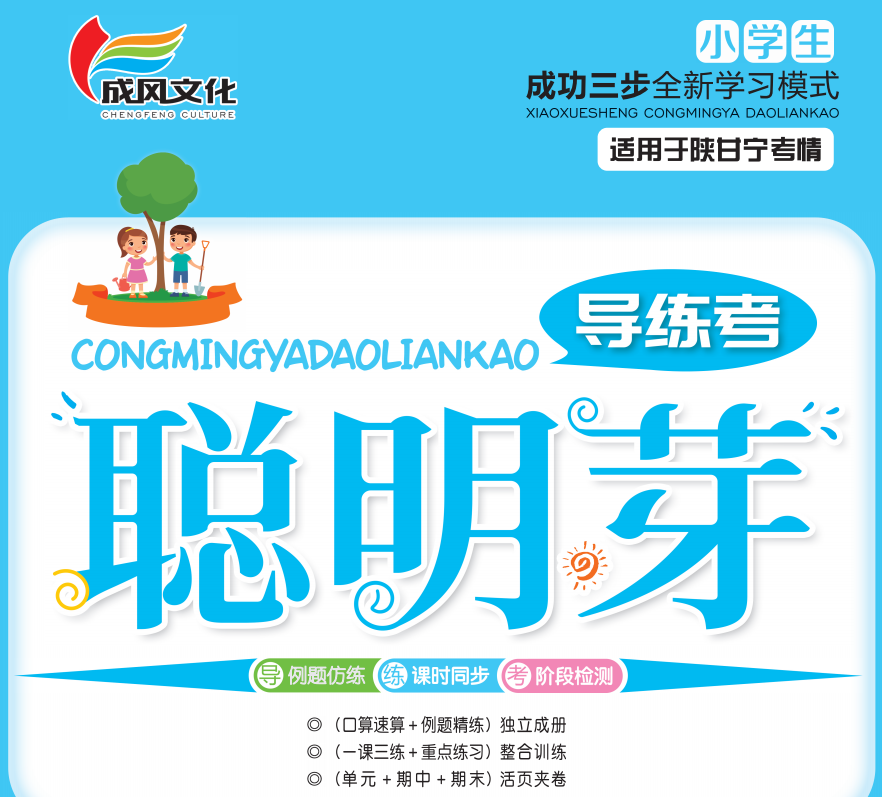 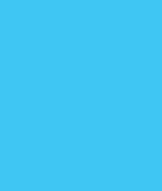 6  整理与复习
1.数与代数
第9课时比和比例（2）
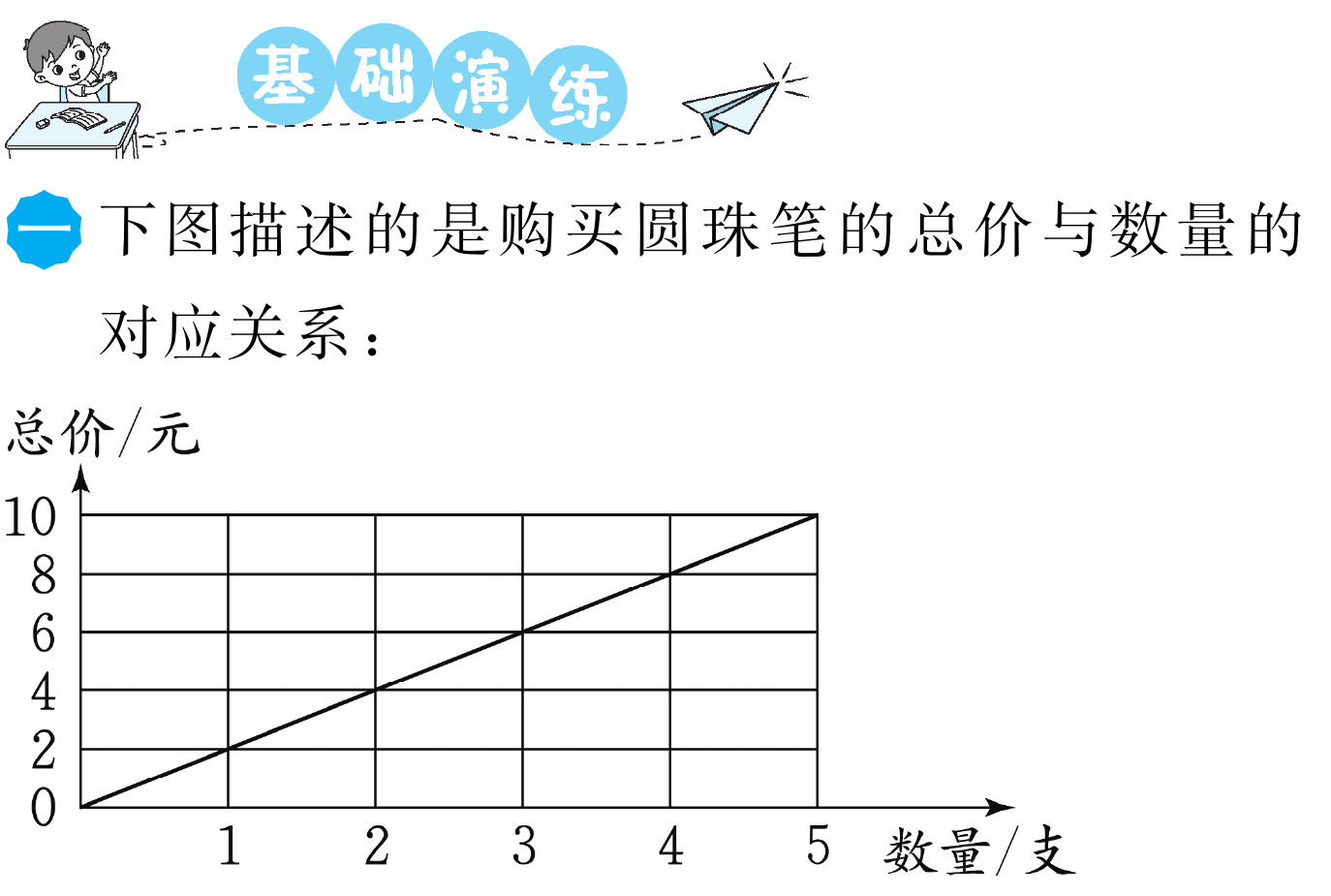 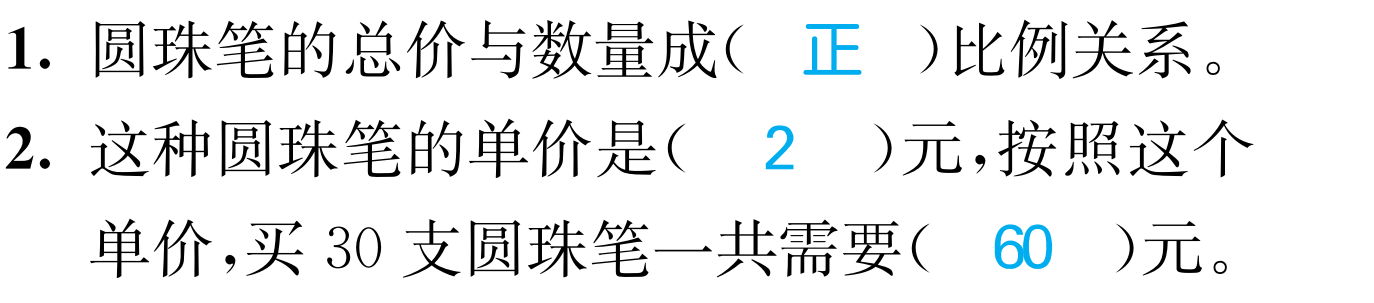 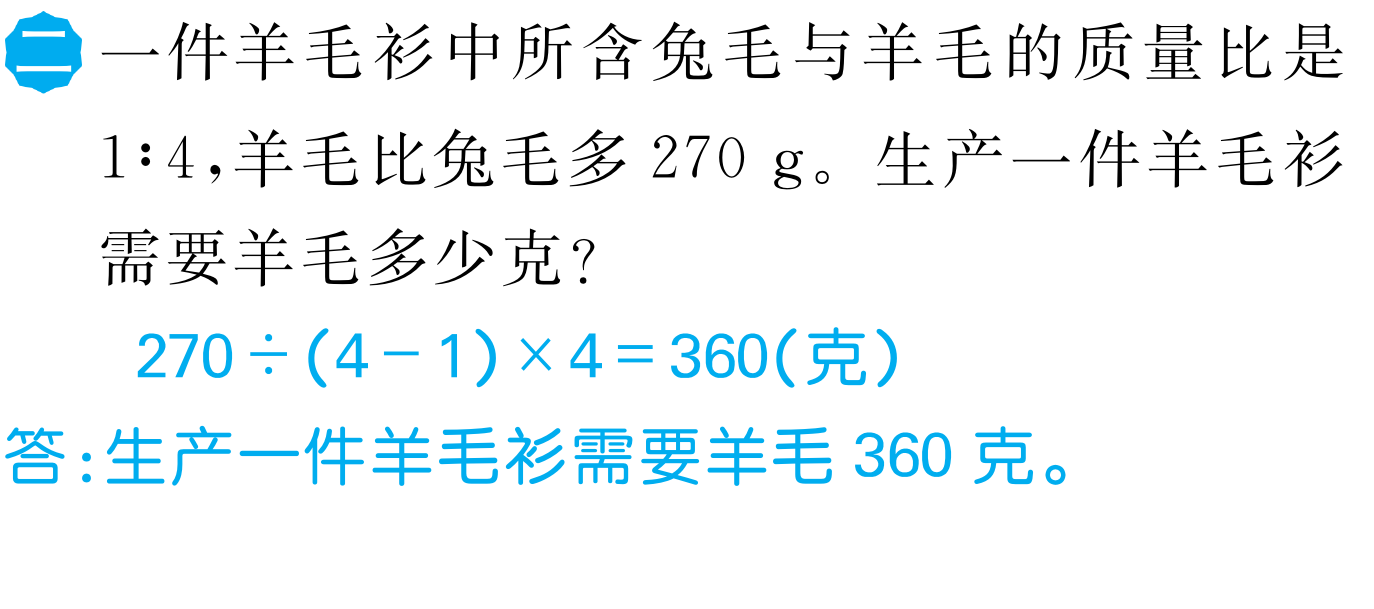 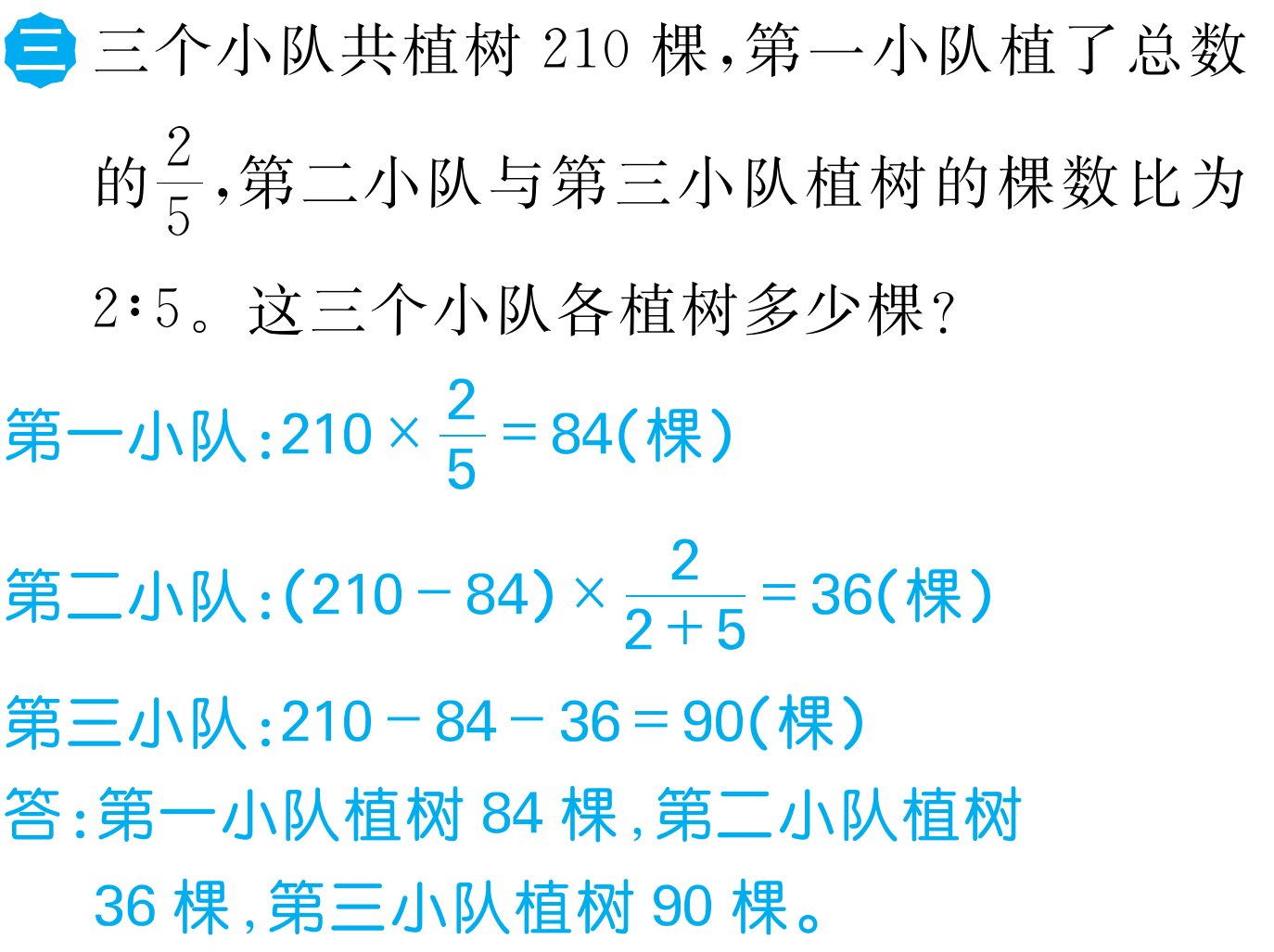 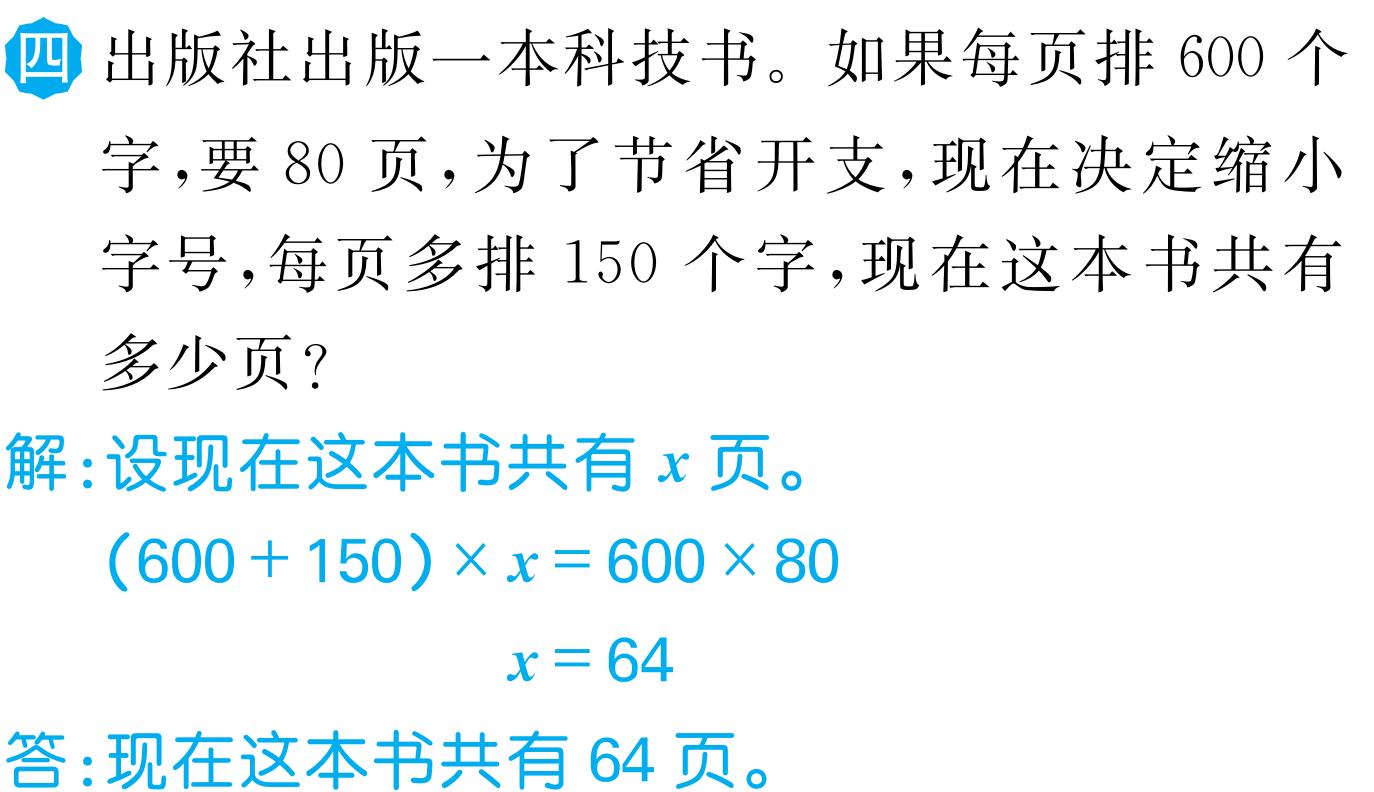 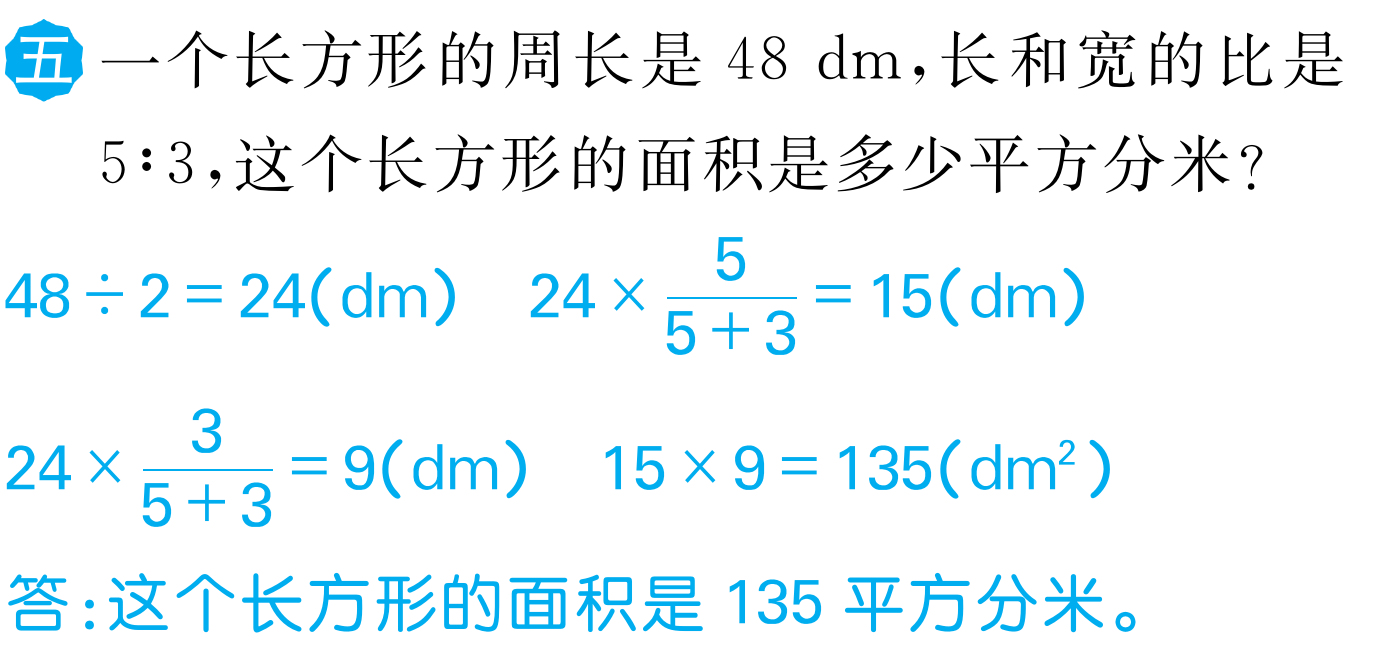 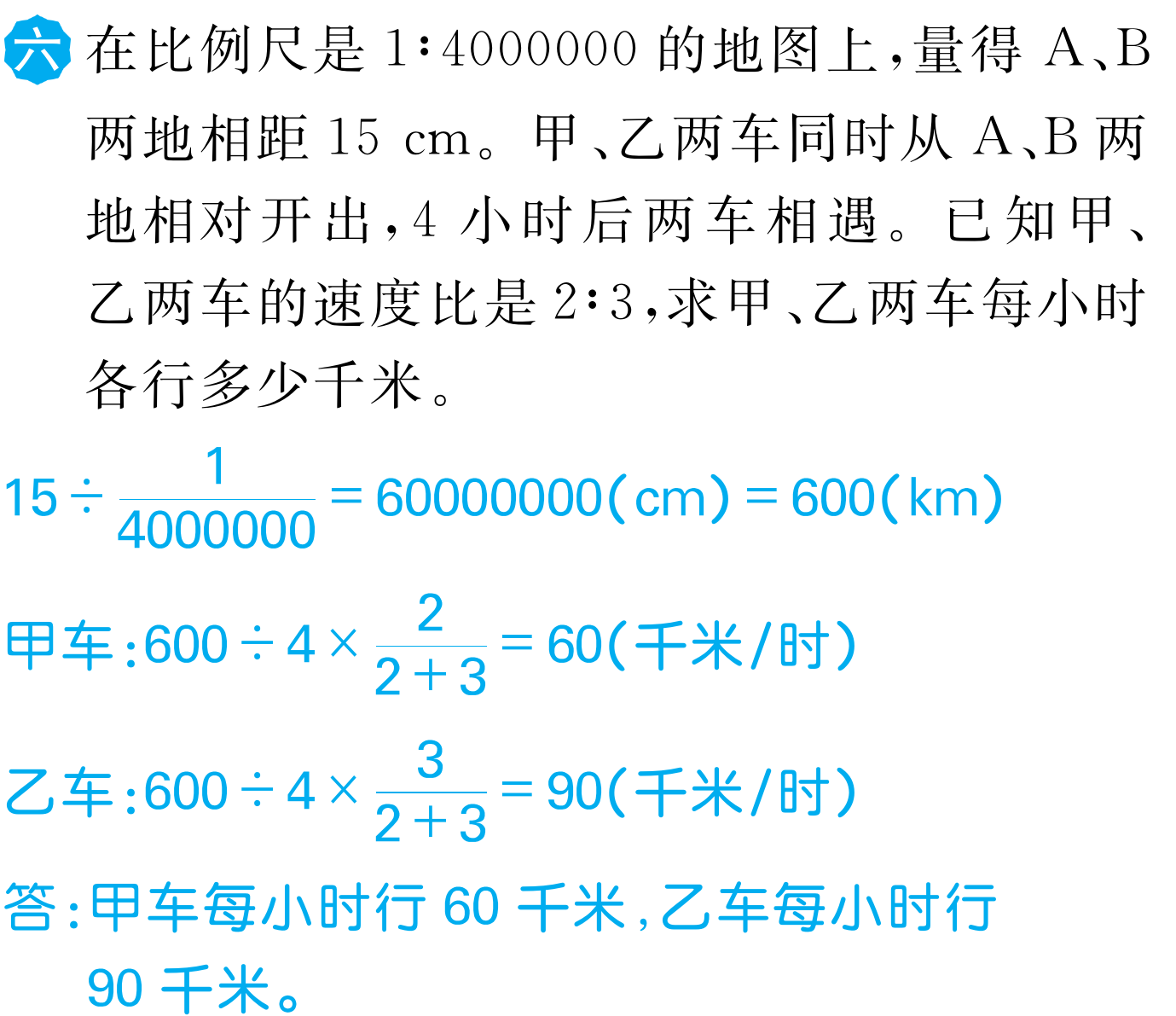 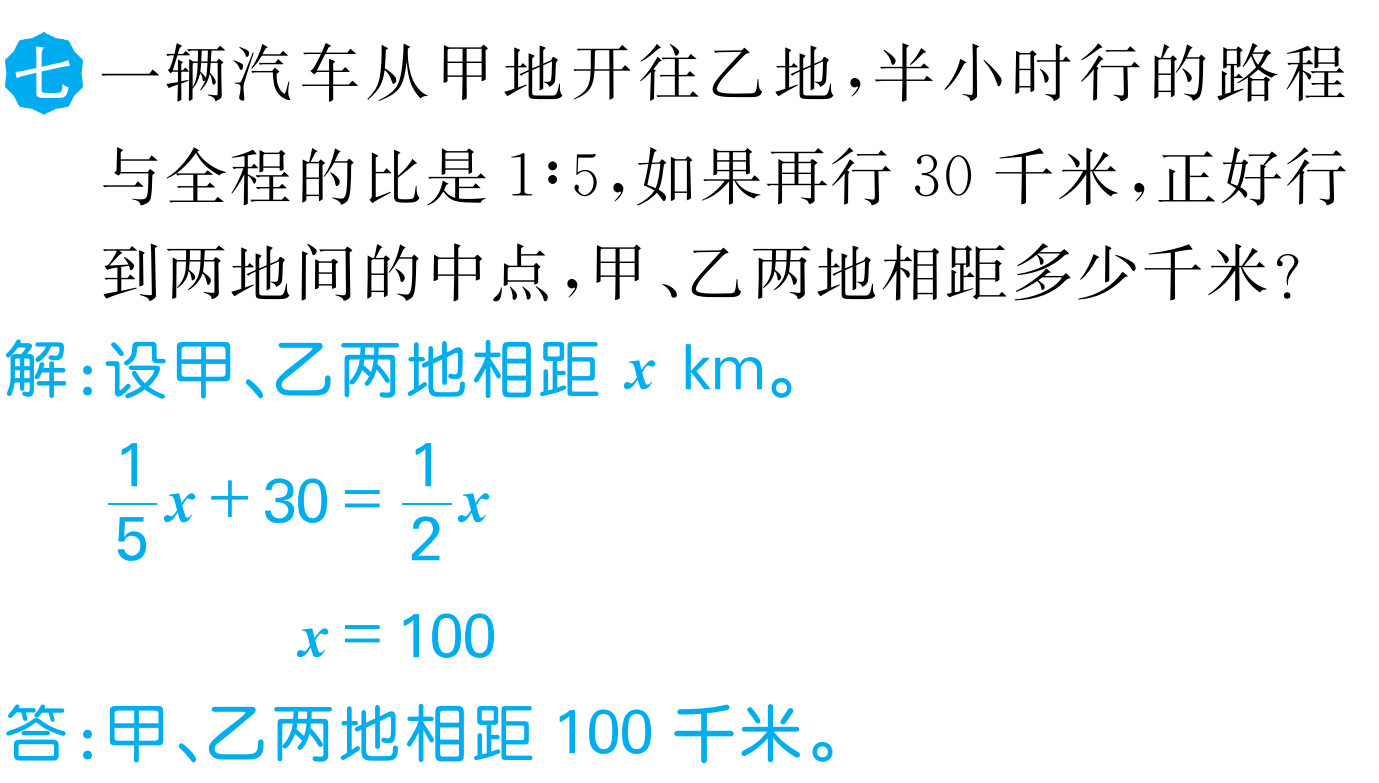 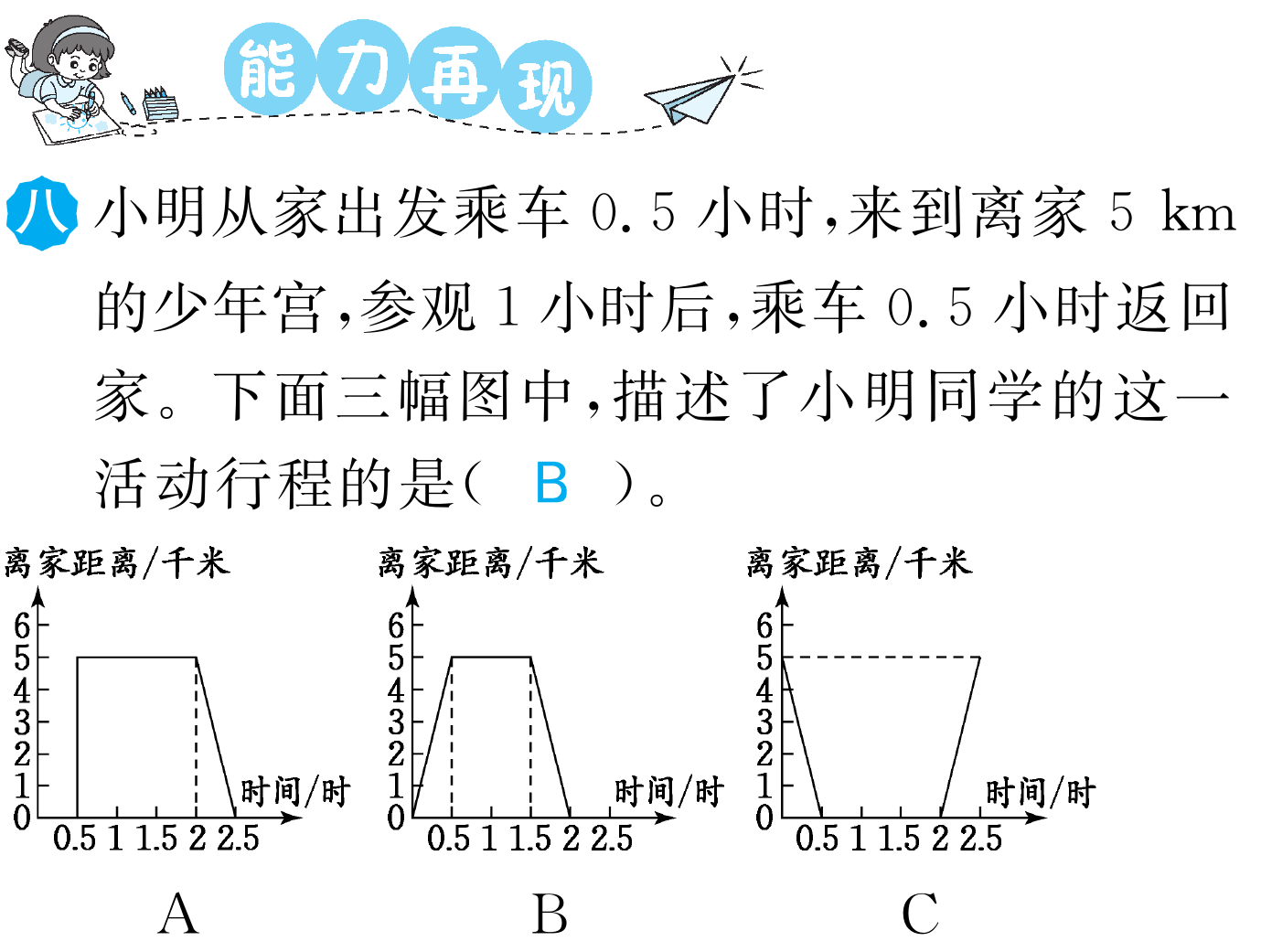 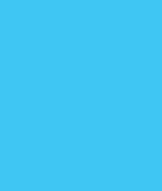 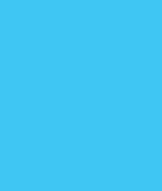 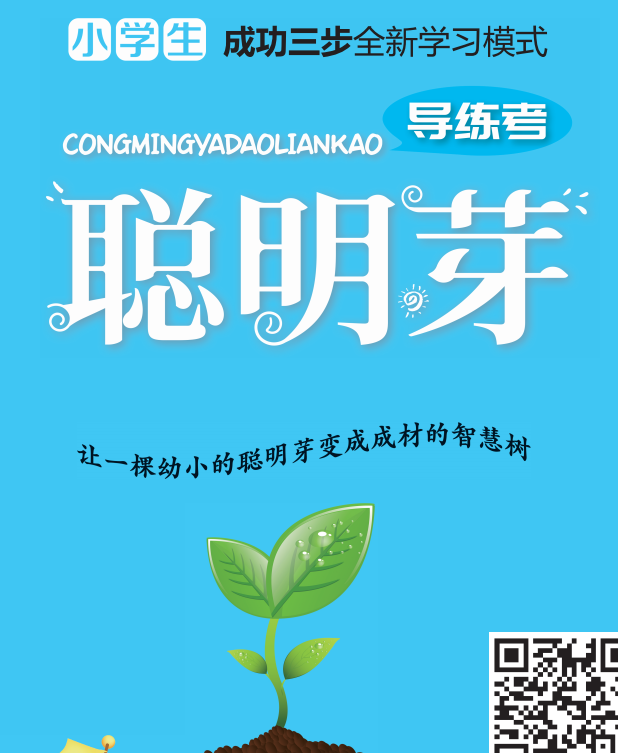